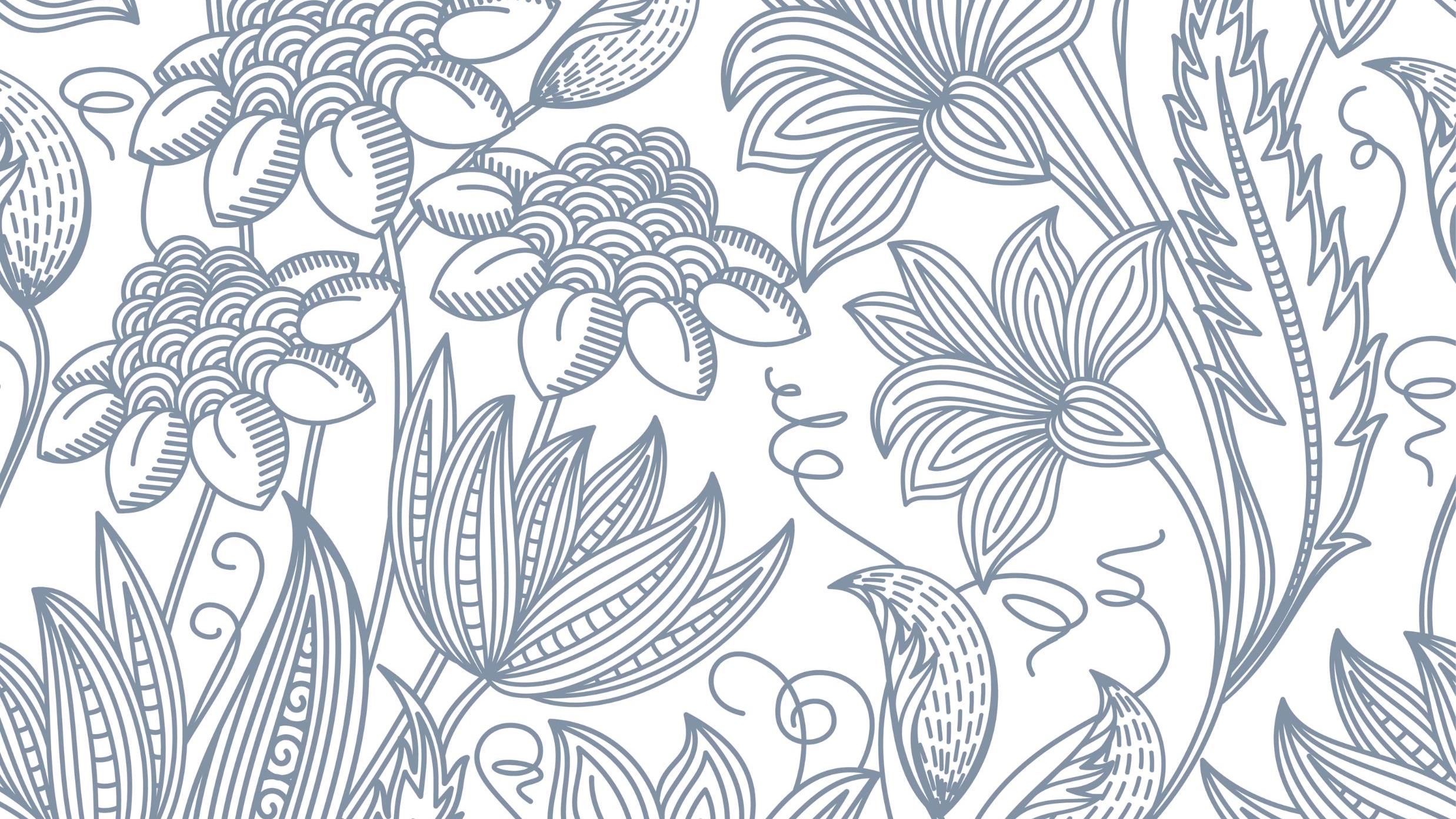 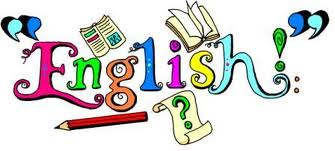 At Eureka
What will you explore?
You will get the chance to write your own stories and poetry 
You'll read your novels and get to recreate the ending
You'll use your creative writing to write; diary entries, letters, emails and short stories
Getting creative
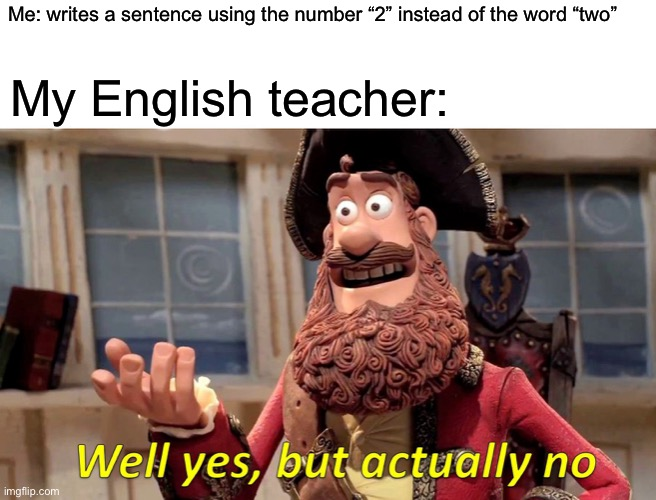 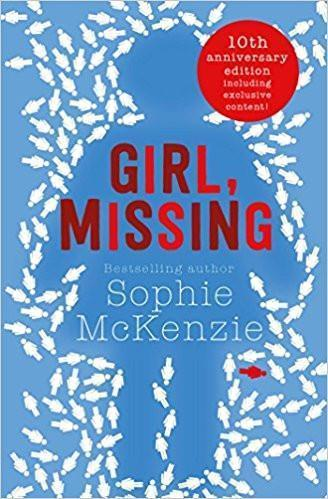 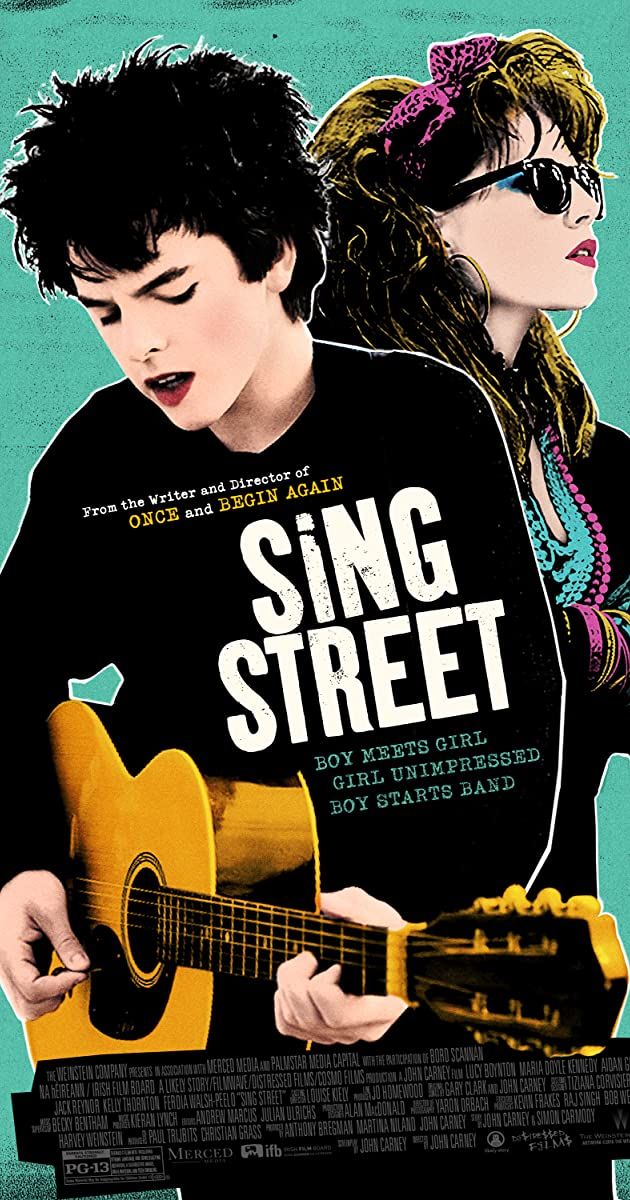 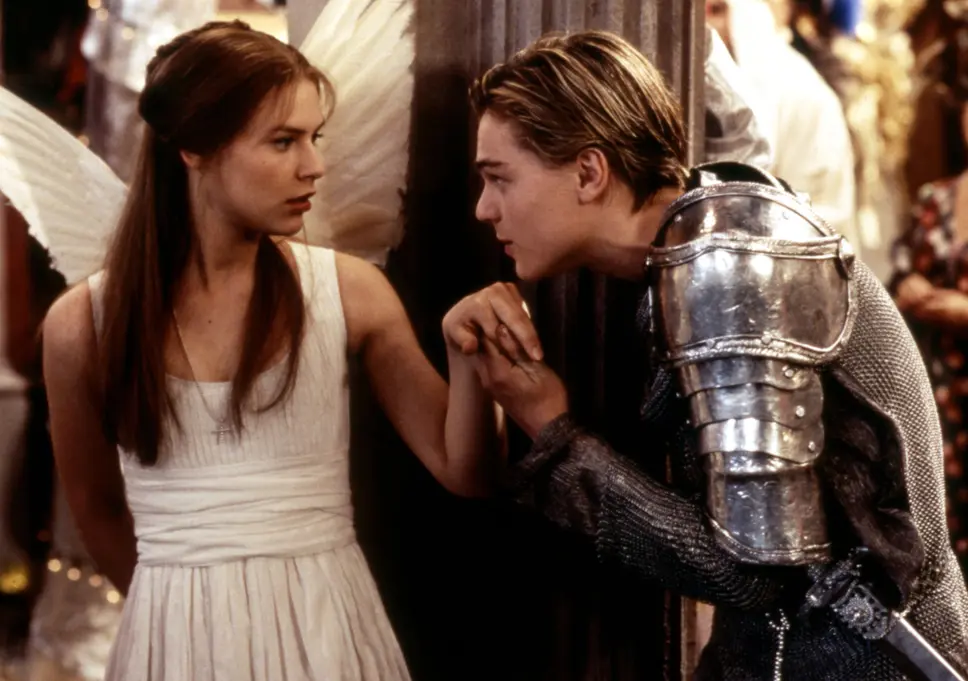 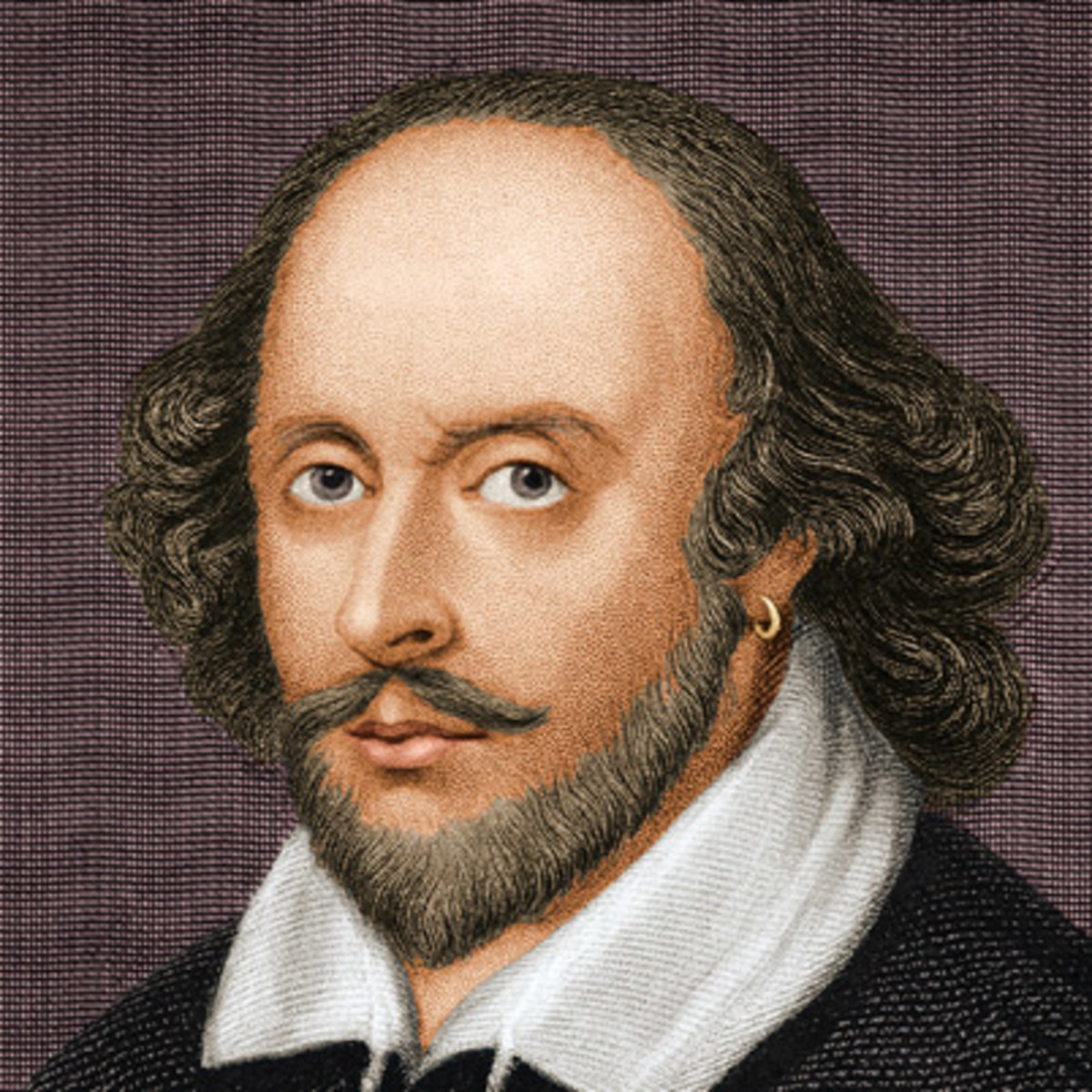 Some of the material you will discover in English
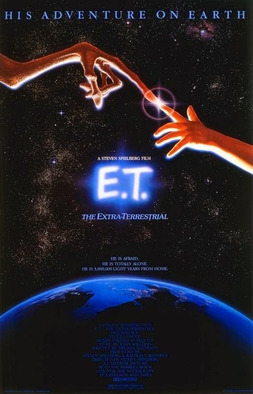 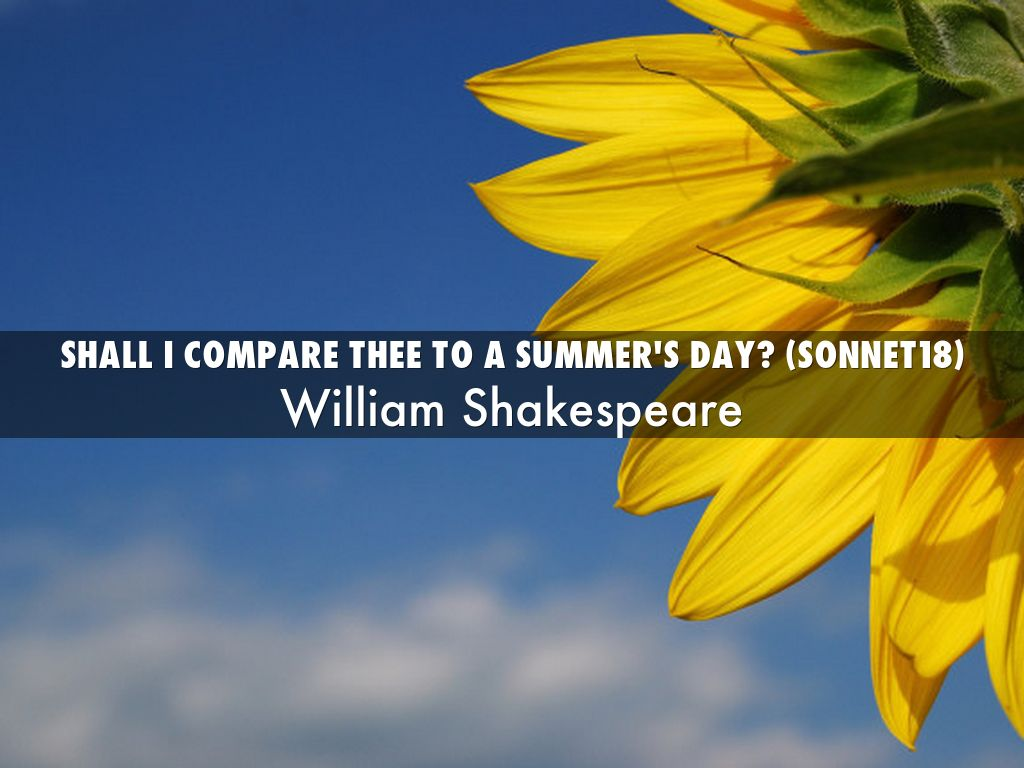 Debating: having interesting group discussions in English
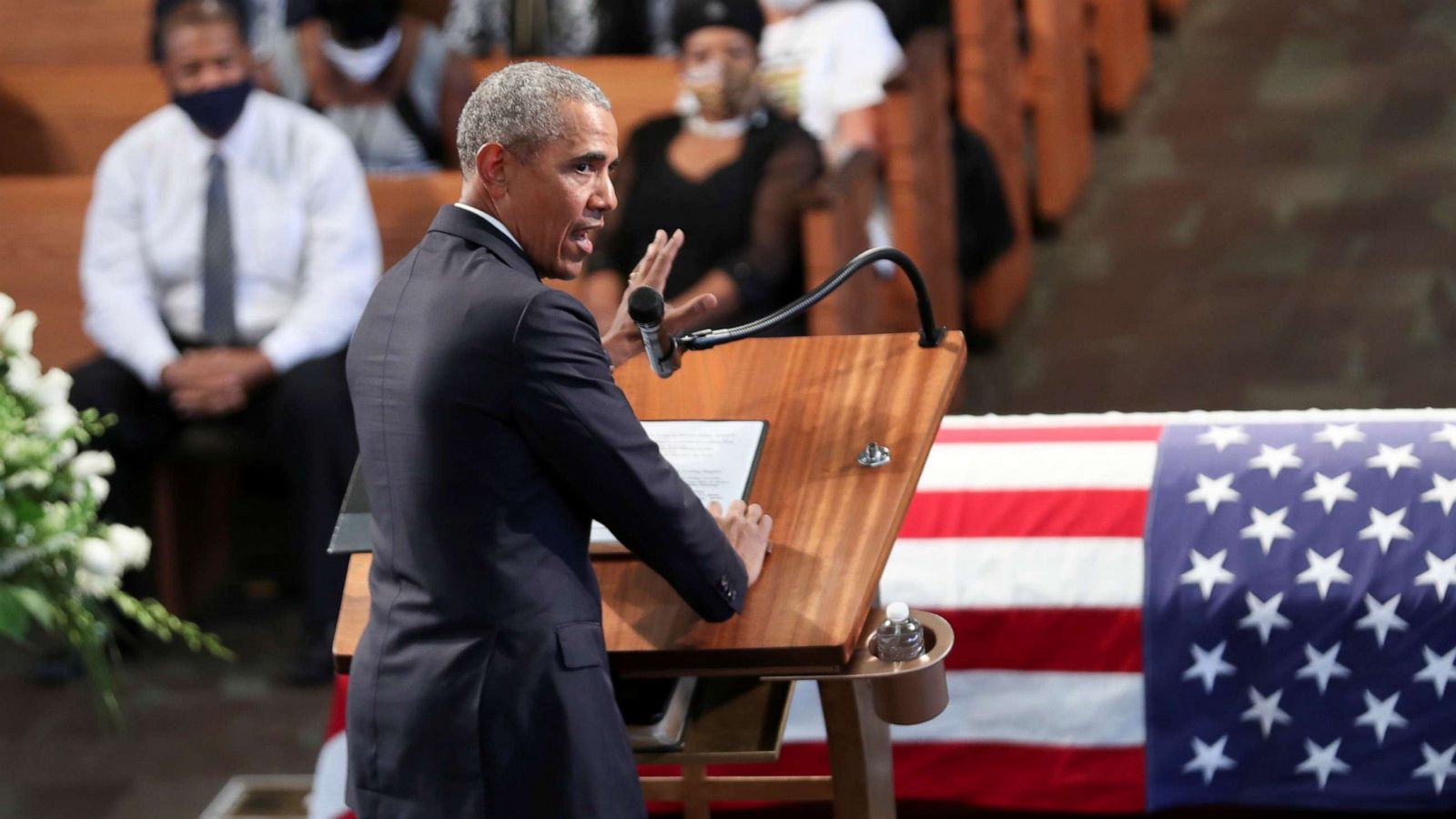 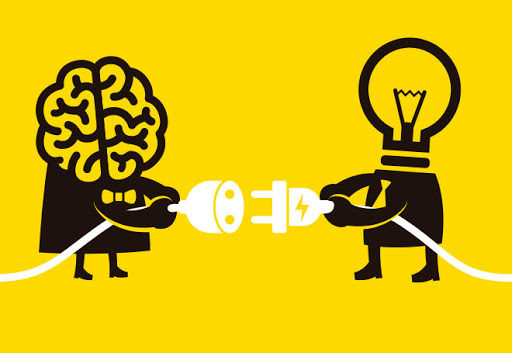 Self-directed learning
In second and third year you will have opportunities in class to explore and present on topics that you love, no matter what your hobbies and interests are!
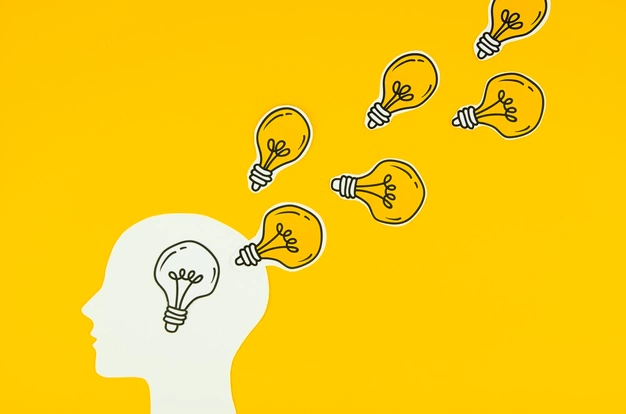